Студия 3-D моделирования
Аатор инициативы: Безбородова Анастасия
МБОУ СШ № 49
Описание инициативы
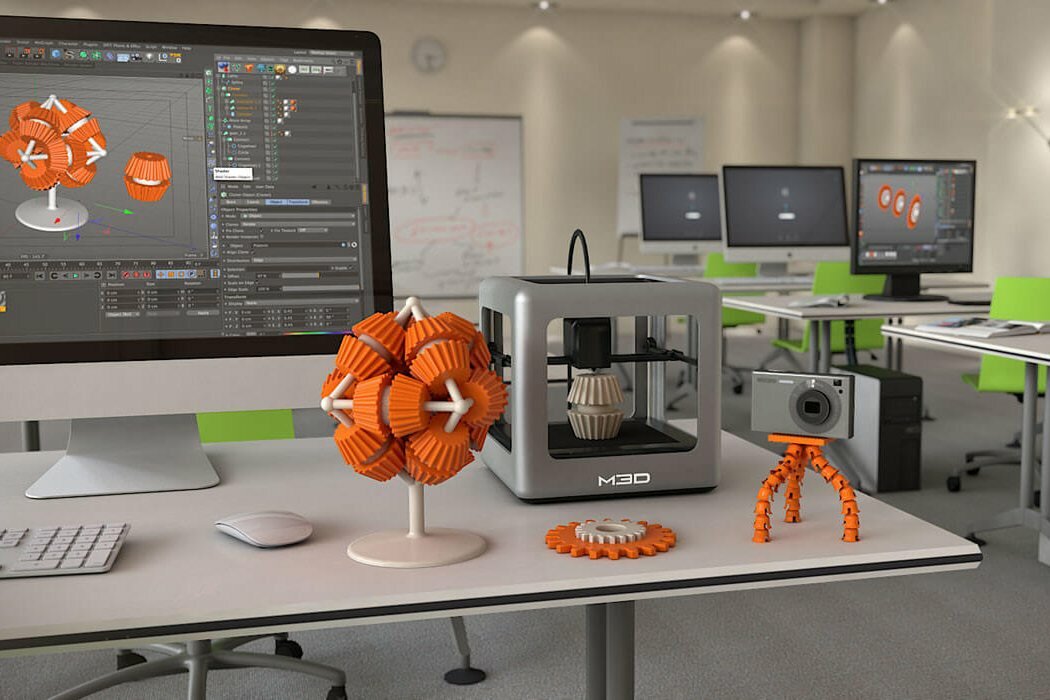 Актуальность темы
Мы живем в трехмерном пространстве, поэтому давно назрела необходимость создания объемных моделей при проектировании. Современные  технологии позволяют создавать такие модели.  В практику активно внедряется 3D визуализация. В связи с этим 3D моделирование становится особенно востребованным в школе.
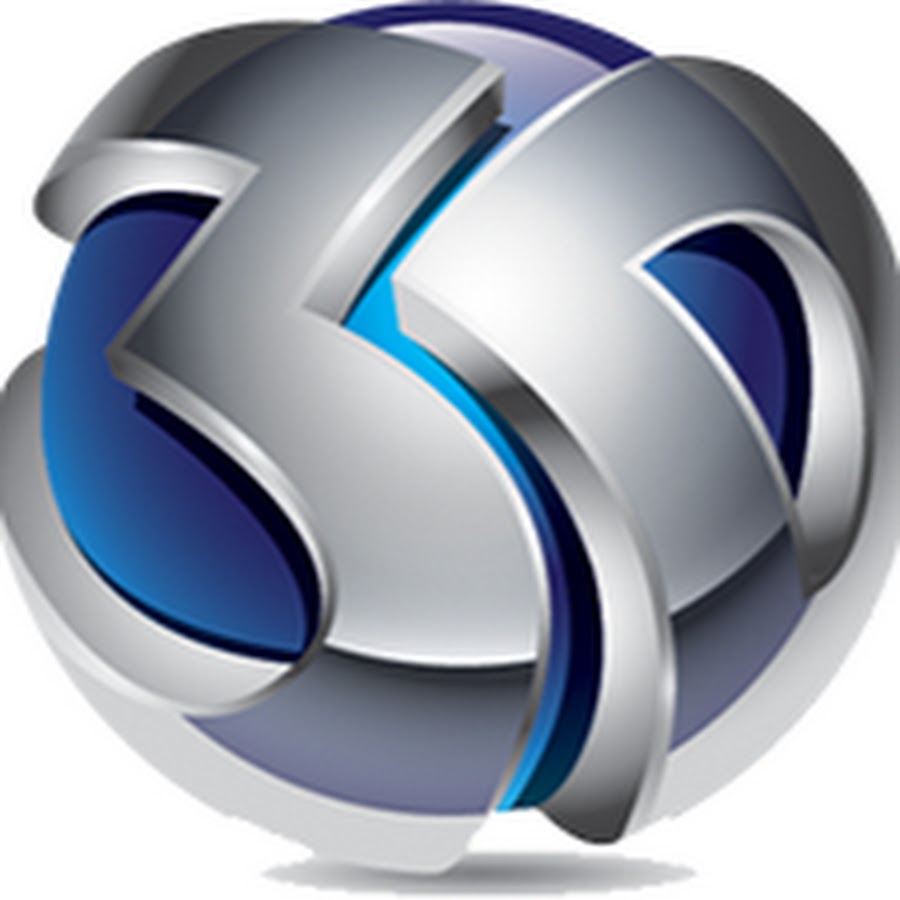 Описание проблемы
Практическое моделирование кардинально меняет представление людей о различных предметах и делает более доступным и понятным процесс освоение таких предметов и направлений как программирование, дизайн, физика, математика, химия, биология.
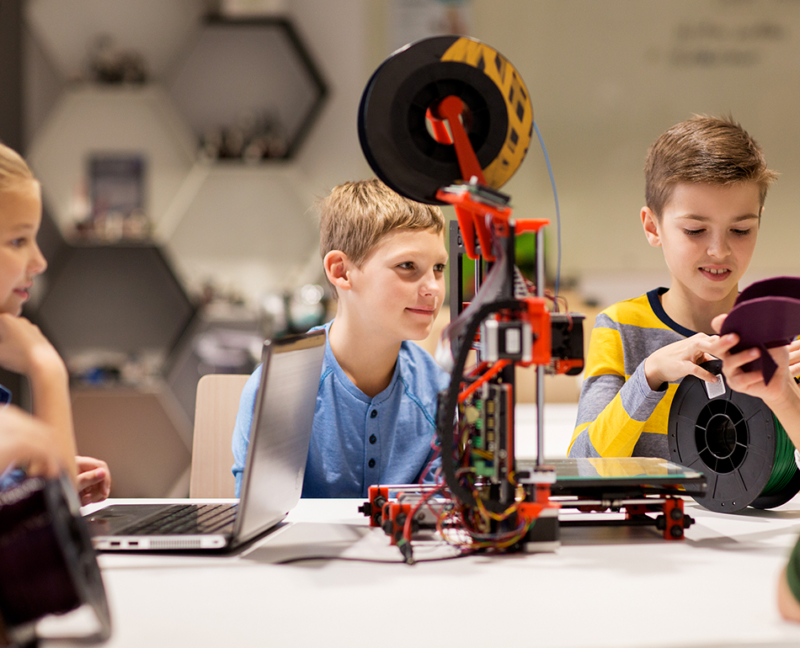 Цель инициативы
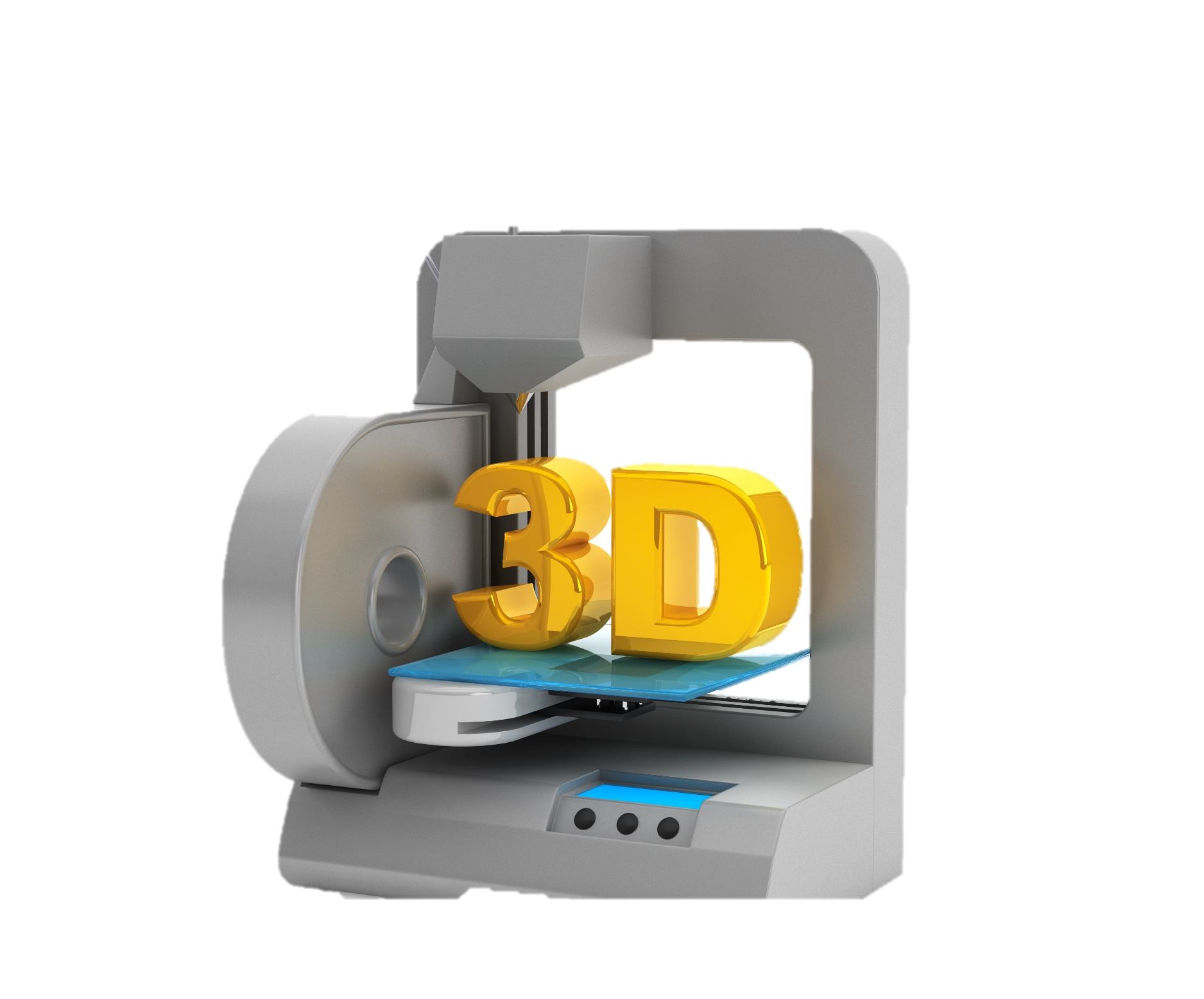 Создание на базе МБОУ СШ № 49 студии 3D моделирования. 

Приобщение учеников нашей школы, а также школ  Соломбальского округа и города к техническому творчеству, развитие конструкторских способностей и пространственного мышления.
Ожидаемые результаты
Использование 3D принтера и ручек в образовательном процессе и внеурочной деятельности позволит сделать их более насыщенными и информативными. 
В школе будут созданы кружки 3 D моделирования и программирования, проводится мастер-классы по данным направлениям для учащихся школы и округа, что значительно повысит эффективность образовательного процесса .
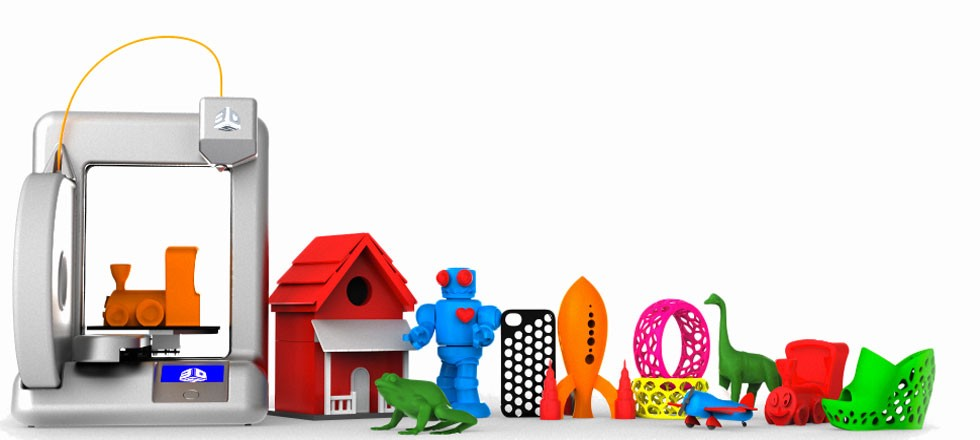 Ожидаемые результаты
Данная инициатива предполагает проведение занятий в студии 3 D моделирования для учащихся не только МБОУ СШ № 49 но и других школ. По согласованию с администрацией МБОУ СШ № 49 педагоги школы готовы проводить мастер-классы и внеурочные занятия для детей и подростков Соломбальского округа и города.
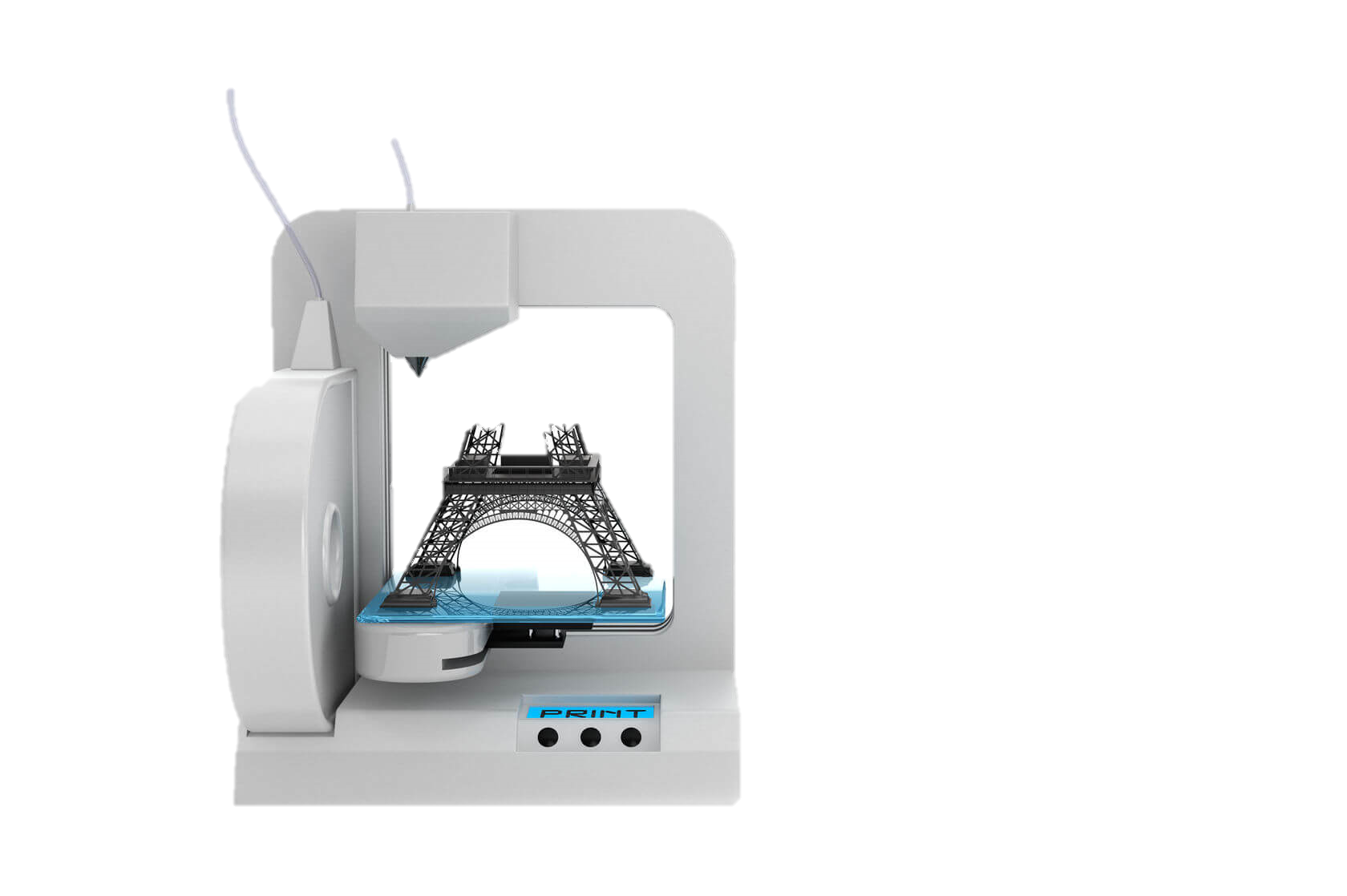 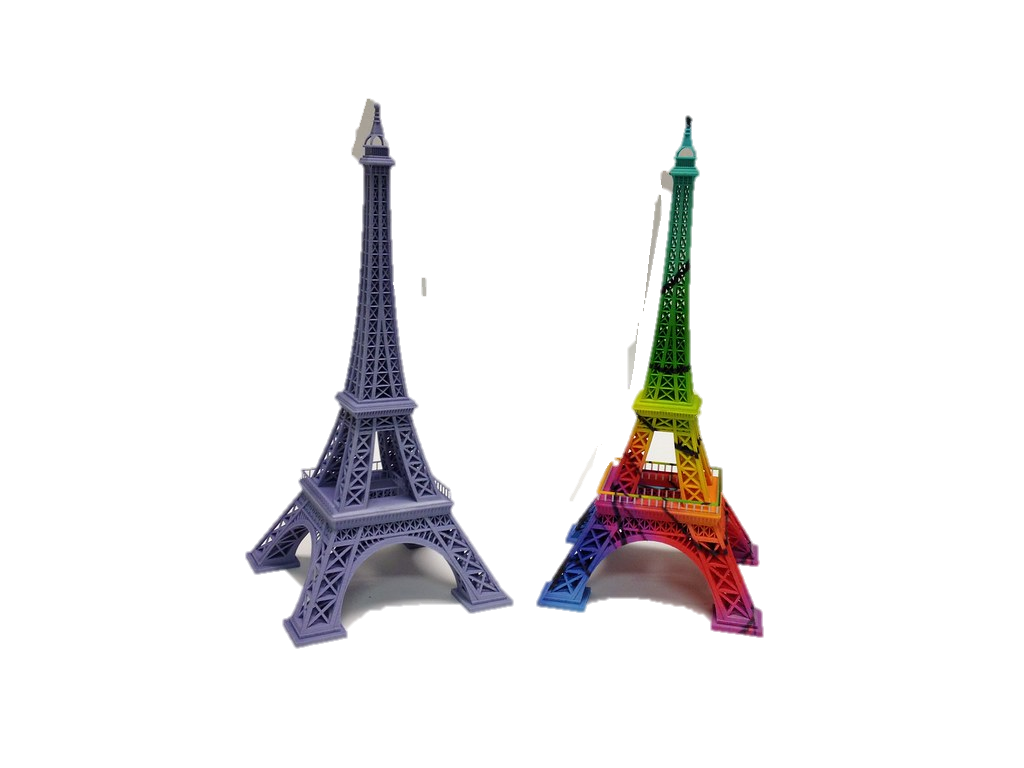